Drafting and Design
What is it?
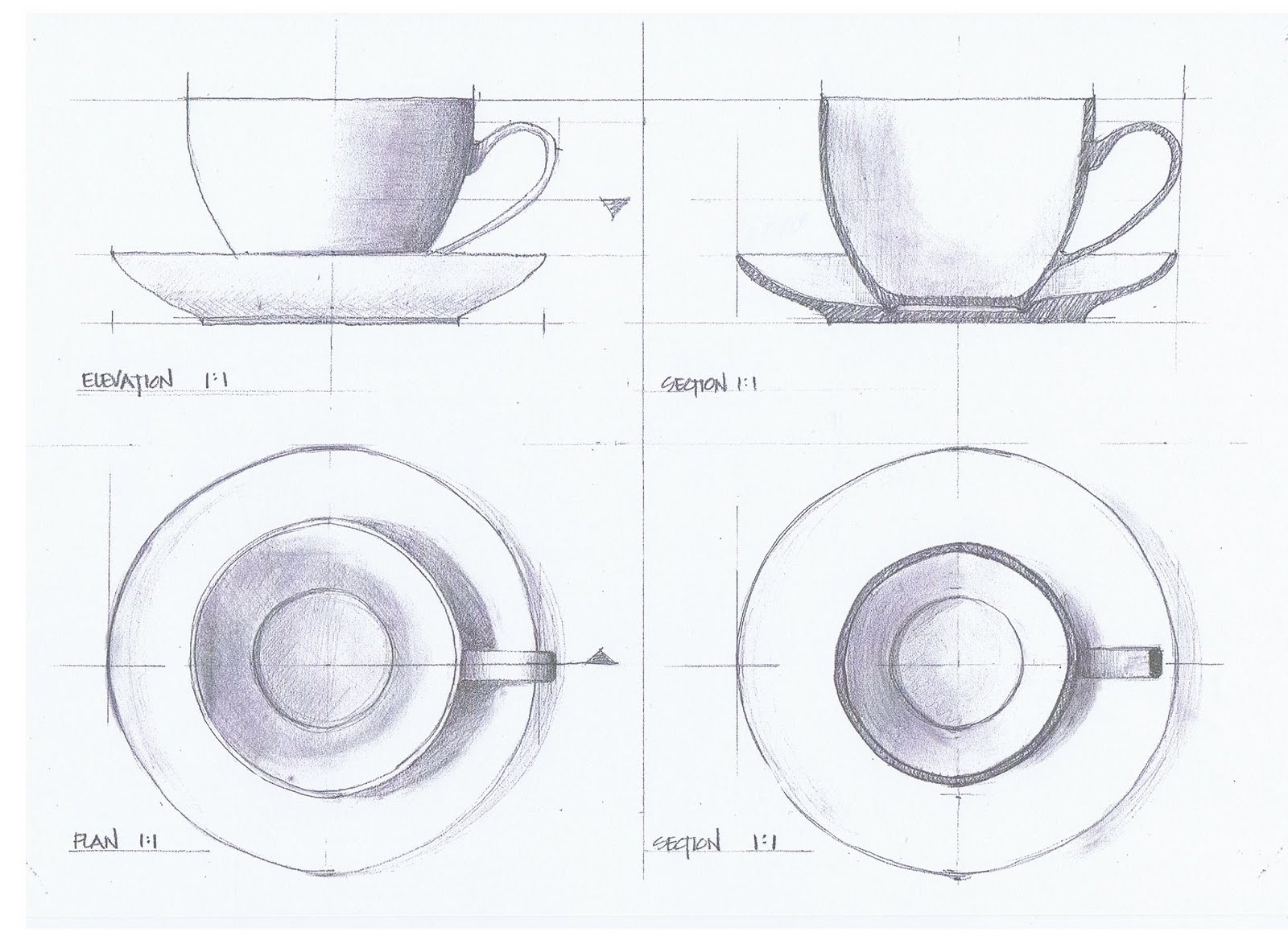 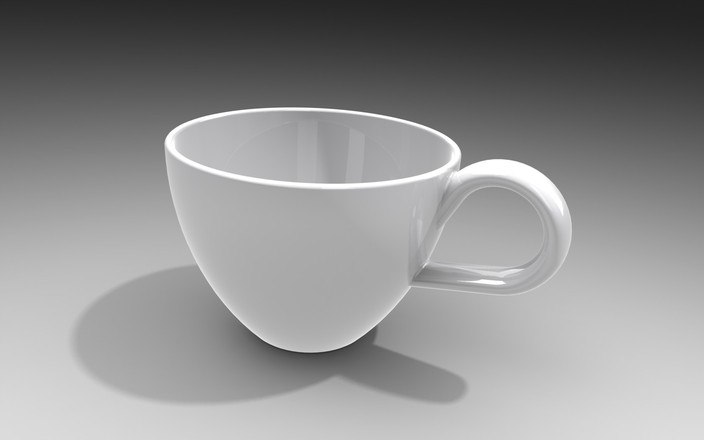 Design
Creative problem solving which begins with a specific human need and results in a product or solution that addresses that need.
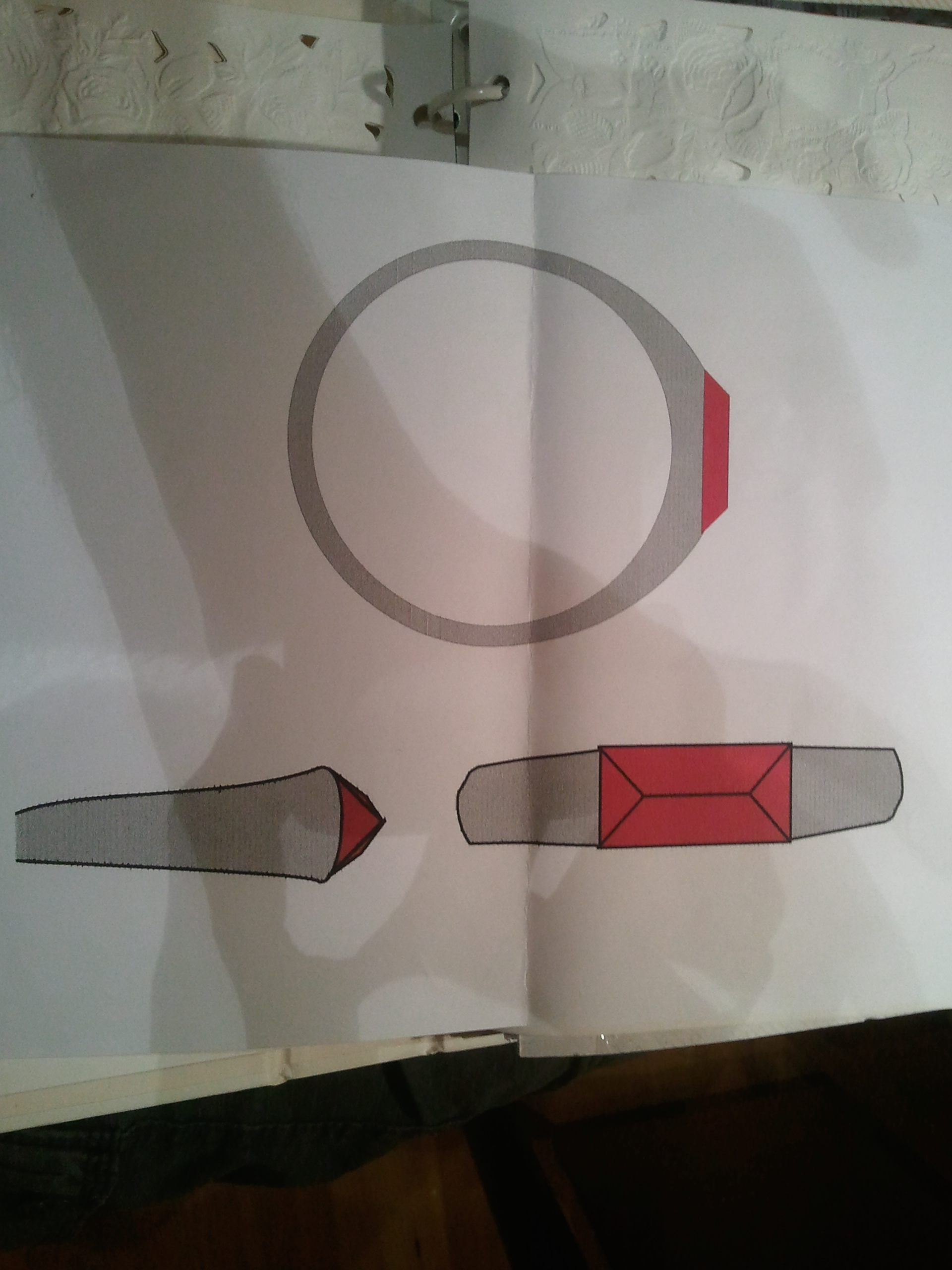 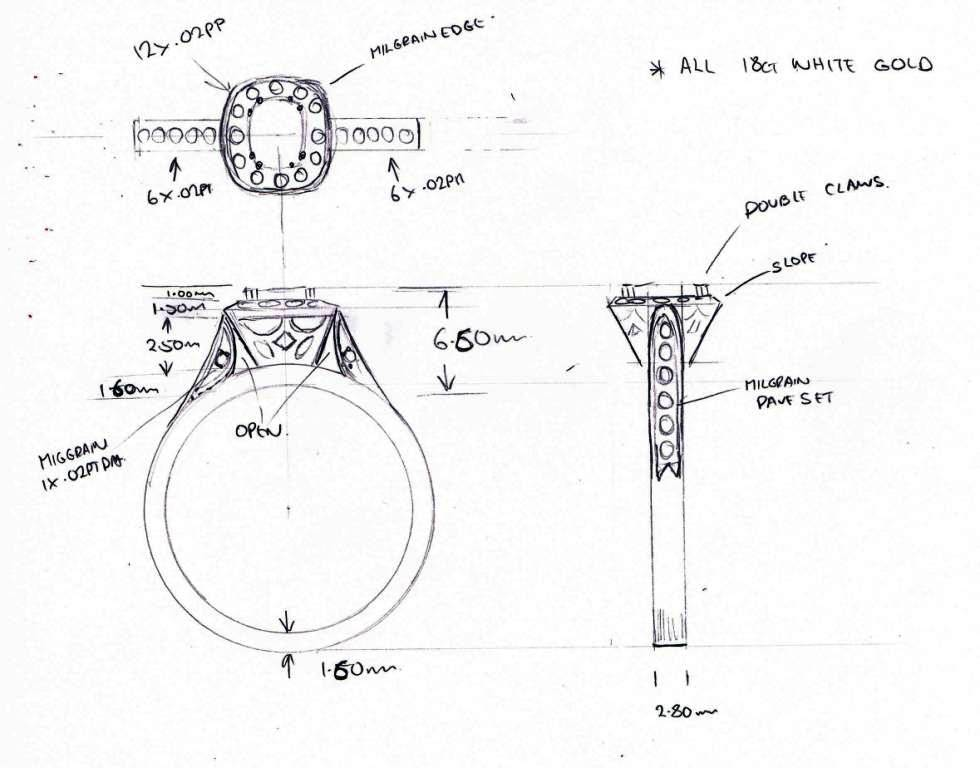 Drafting
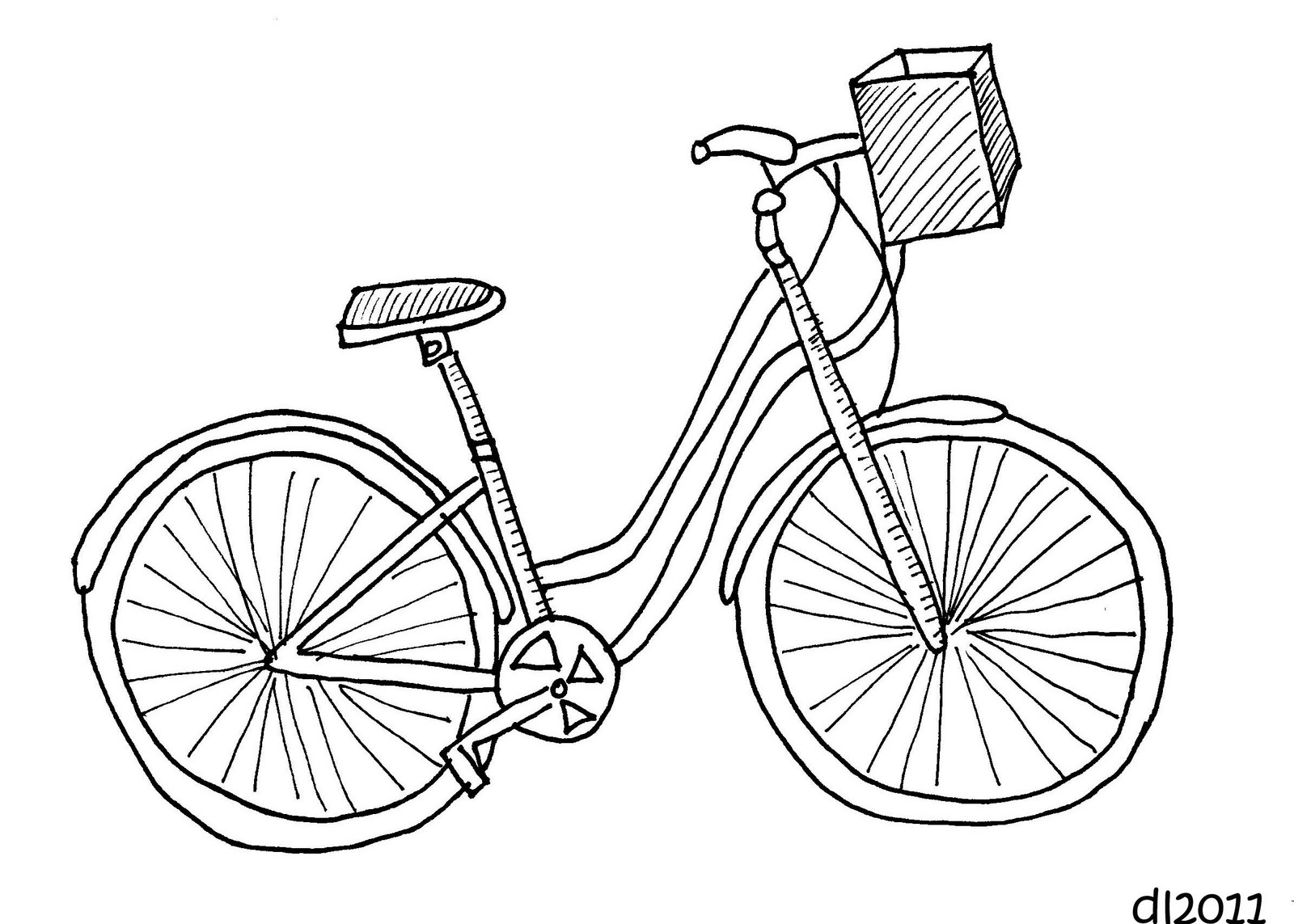 Set of skills that allows the designer to communicate ideas and design solutions to others through technical drawings.
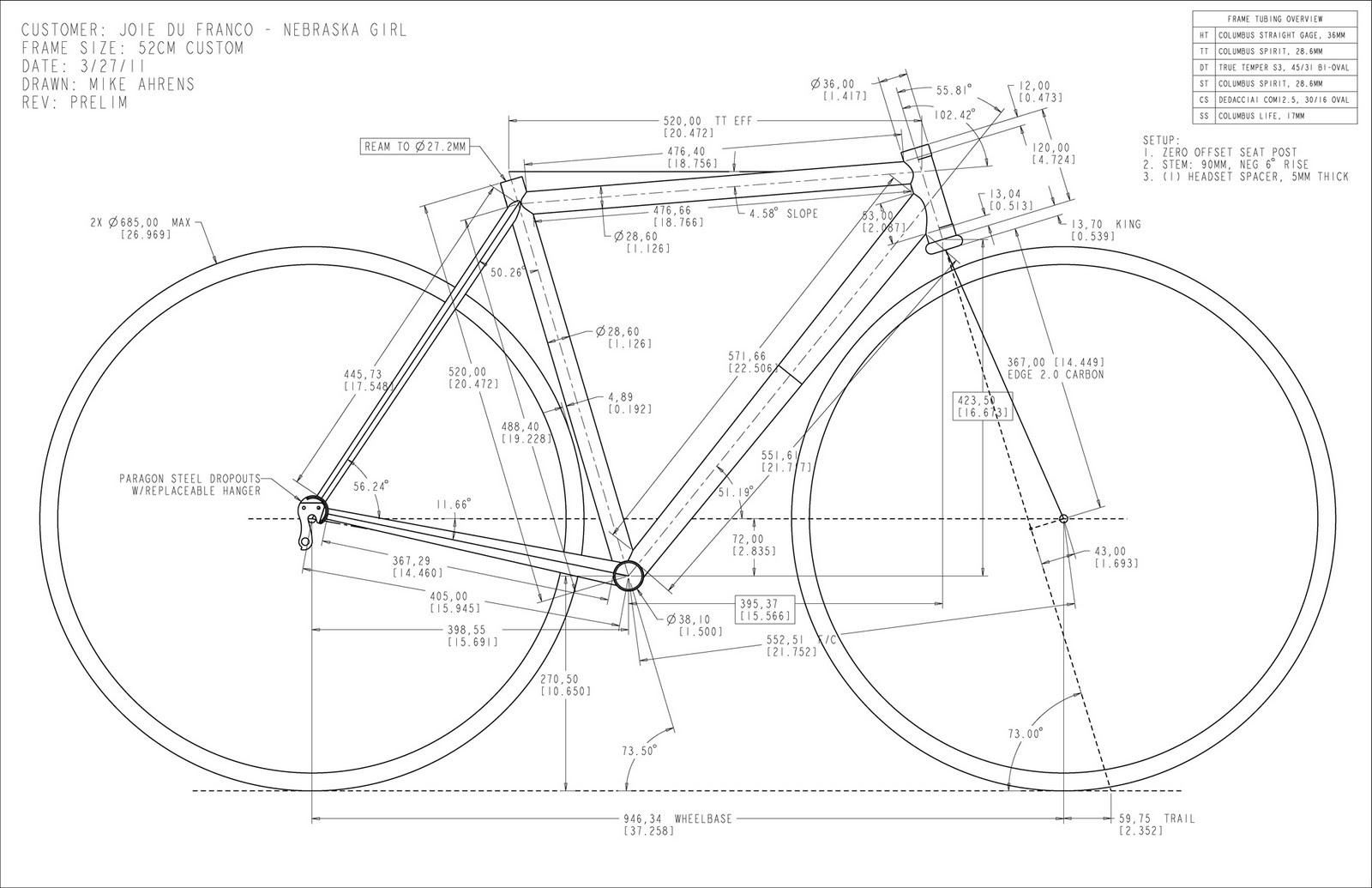 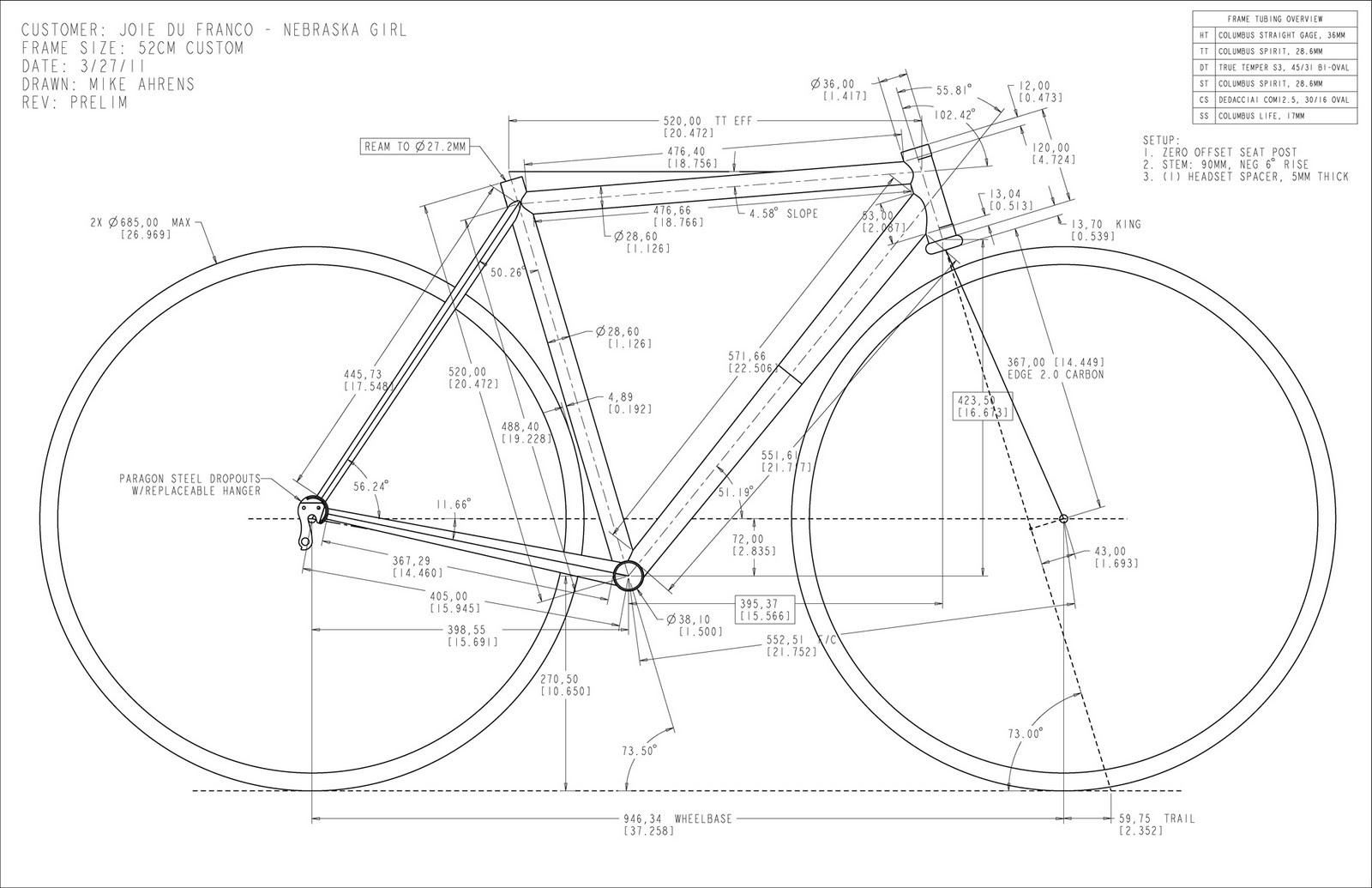 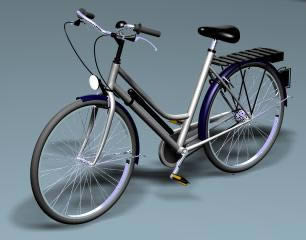 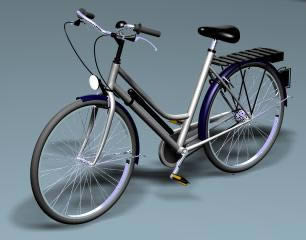